Overview of the Mathematics Unit Samples 
Colorado’s District Sample Curriculum Project 
Mary Pittman- Mathematics Content Specialist, CDE
http://www.cde.state.co.us/standardsandinstruction
Webinar Goals
Describe the process for creating the mathematics instructional units 
Highlight components of the learning experiences specific to mathematics:
Enactive-Iconic-Symbolic
Teacher notes
Mathematical Practices
Fluency Expectations
Colorado District Sample Curriculum ProjectBig Picture
From its beginning, the District Sample Curriculum Project has had a singular focus: to build the capacity of teachers to use their content expertise and passion for student learning to create samples that support teaching to student mastery of the Colorado Academic Standards.
Colorado District Sample Curriculum
Year at a Glance
Year at a Glance
Units
Colorado District Sample Curriculum
Unit Overview
Unit Overview
Colorado District Sample Curriculum
Sample Mathematics Instructional Unit: Title Page
Sample Mathematics Instructional Unit: Year at a Glance Page
Unit
Sample Mathematics Instructional Unit: Overview
Sample Mathematics Instructional Unit: Overview
Teacher-Authored Samples
Instructional Units
During a three-day workshop a team of educators created an instructional unit designed to provide teachers with support for using their professional judgment to teach to student mastery of the standards-based generalizations, content, and skills of one selected overview.
Teams were typically comprised of:
2 general education teachers (content specialists)
1 ELL teacher
1 Gifted and Talented teacher
1 Special education teacher
1 Title One teacher
100+ units developed and published on March 31, 2014 (one for each grade k-12 mathematics, reading, writing, and communicating, science, social studies, comprehensive health, visual arts, drama/theatre, dance, and music).
Mathematics Instructional Unit
Mathematics Instructional Unit
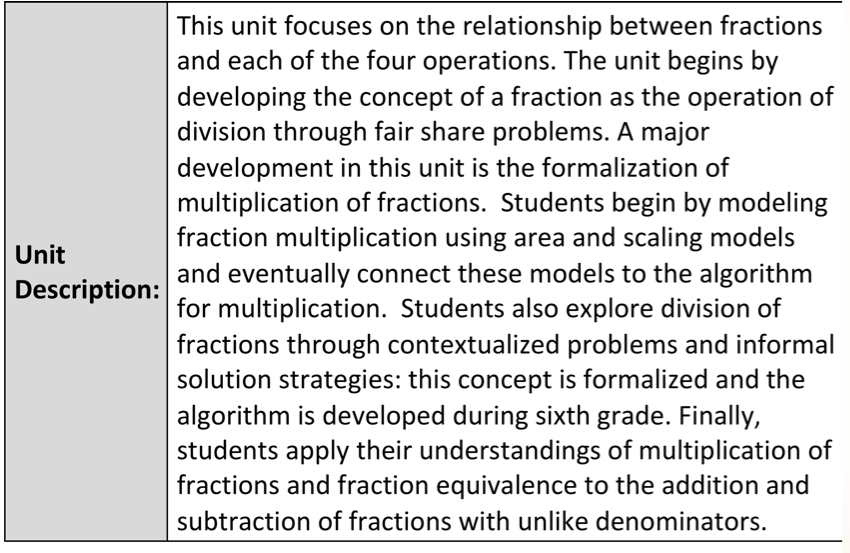 Mathematics Instructional Unit
Mathematics Instructional Unit
Mathematics Instructional Unit
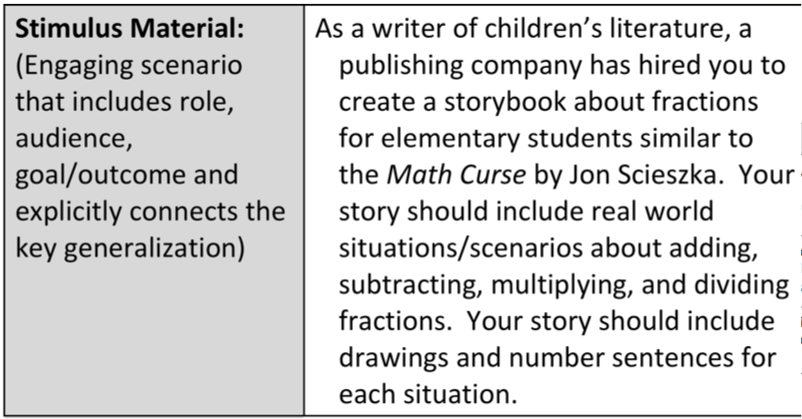 Mathematics Instructional Unit
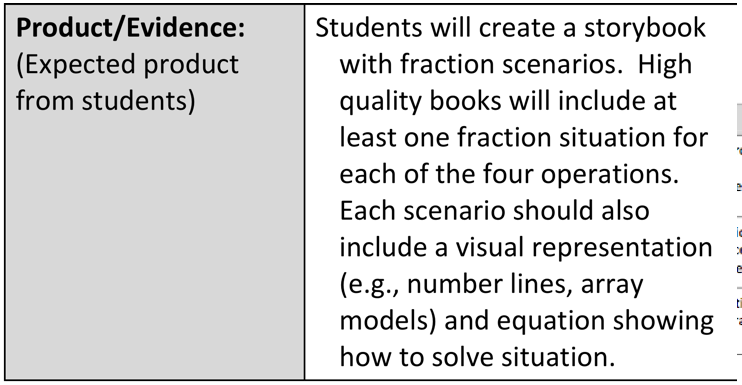 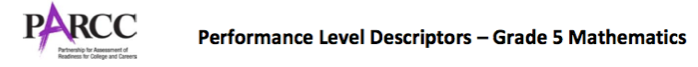 Mathematics Instructional Unit
Mathematics Instructional Unit
Mathematics Instructional Unit
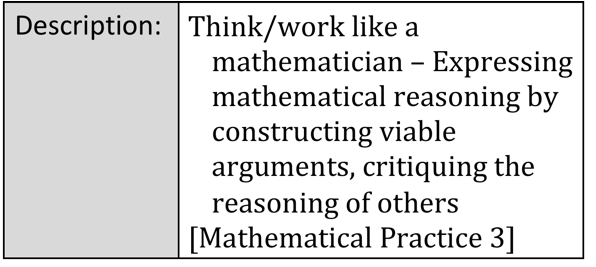 Mathematics Instructional Unit
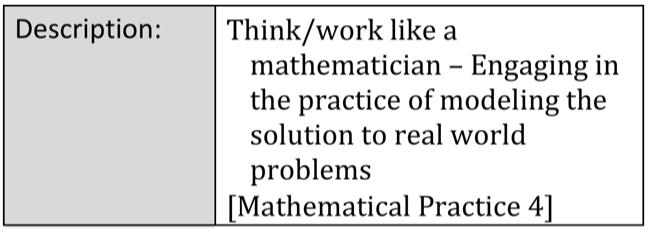 Mathematics Instructional Unit
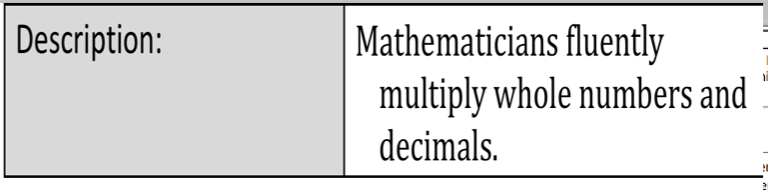 Required Fluencies in K-6
28
[Speaker Notes: This chart shows a breakdown of the required fluencies in grades K-6.
Fluent in the particular Standards cited here means “fast and accurate.” It might also help to think of fluency in math as similar to fluency in a foreign language: when you’re fluent, you flow. Fluent isn’t halting, stumbling, or reversing oneself. 
The word fluency was used judiciously in the Standards to mark the endpoints of progressions of learning that begin with solid underpinnings and then pass upward through stages of growing maturity. 
Some of these fluency expectations are meant to be mental, others need pencil and paper. But for each of them, there should be no hesitation about how to proceed in getting the answer with accuracy.]
Mathematics Instructional Unit
Mathematics Instructional Unit
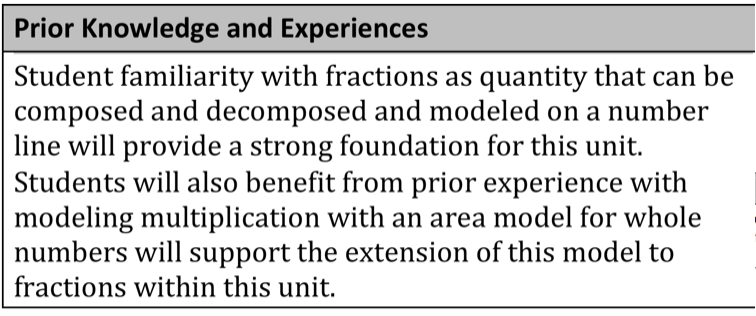 Mathematics Instructional Unit
Mathematics Instructional Unit
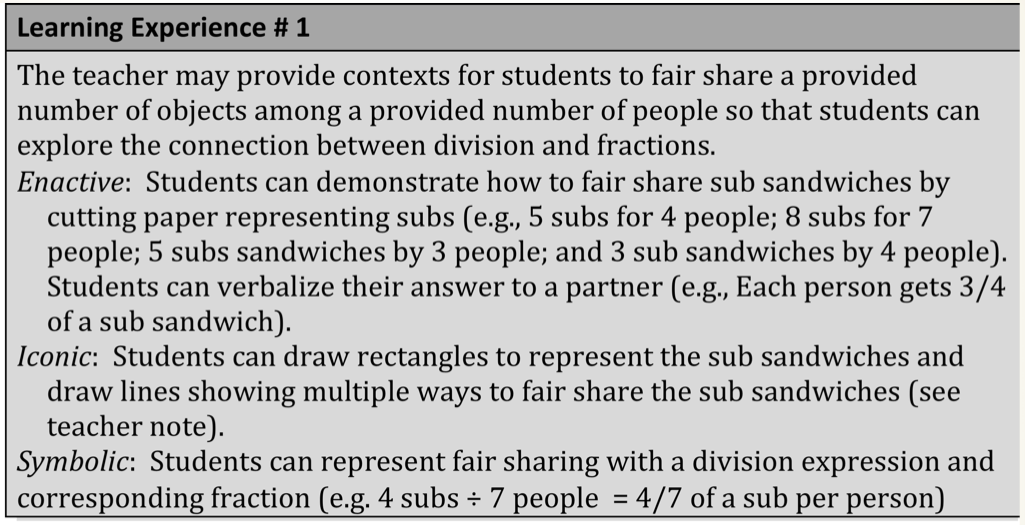 Enactive-Iconic-Symbolic
Progressive Formalization
1/3 + 1/3 = 2/3
Symbolic
Iconic
Enactive
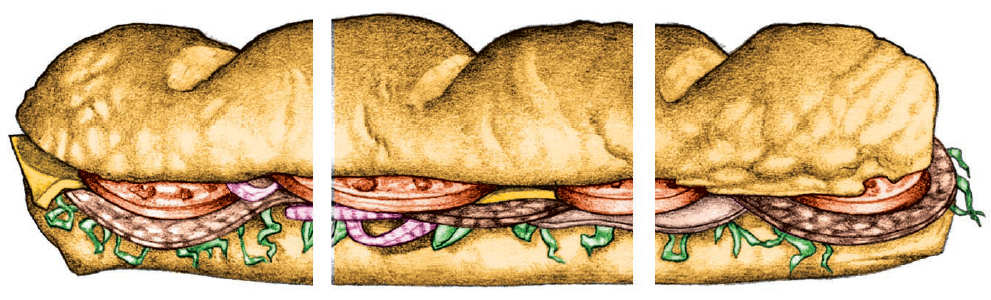 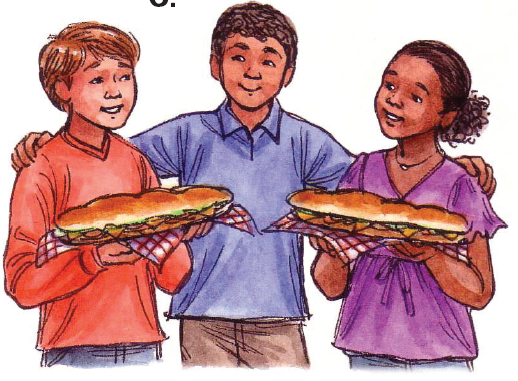 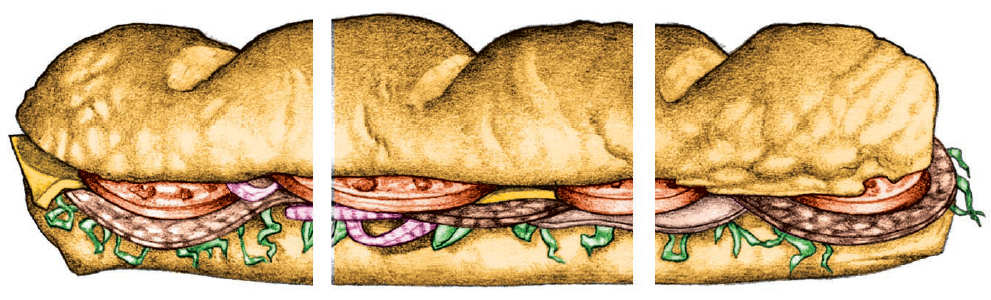 [Speaker Notes: enactive (action-based)Sometimes called the concrete stage, this first stage involves a tangible hands-on method of learning. Bruner believed that "learning begins with an action - touching, feeling, and manipulating" (Brahier, 2009, p. 52). In mathematics education, manipulatives are the concrete objects with which the actions are performed. Common examples of manipulatives used in this stage in math education are algebra tiles, paper, coins, etc. - anything tangible.

iconic (image-based)Sometimes called the pictoral stage, this second stage involves images or other visuals to represent the concrete situation enacted in the first stage. One way of doing this is to simply draw images of the objects on paper or to picture them in one's head. Other ways could be through the use of shapes, diagrams, and graphs.

symbolic (language-based) Sometimes called the abstract stage, the last stage takes the images from the second stage and represents them using words and symbols. The use of words and symbols "allows a student to organize information in the mind by relating concepts together" (Brahier, 2009, p. 53). The words and symbols are abstractions, they do not necessarily have a direct connection to the information. For example, a number is a symbol used to describe how many of something there are, but the number in itself has little meaning without the understanding of it means for there to be that number of something. Other examples would be variables such as x or y, or mathematical symbols such as +, -, /, etc. Finally, language and words are another way to abstractly represent the idea. In the context of math, this could be the use of words such as addition, infinite, the number three, etc.]
Enactive
Sometimes called the concrete stage
Involves a tangible hands-on method of learning
From real-world or realistic contexts
Students’ language
Iconic
Motivates… structure and chunking
Sometimes called the pictorial or representational stage
Involves images or other visuals to represent actions and objects in the enactive stage
Drawings on paper
Images in one's head. 
Shapes, diagrams, and graphs
Symbolic
Sometimes called the abstract stage
Mathematical abstractions and abbreviations
Often far removed from contextual cues
e.g., “Efficient” algorithms
To off-load cognitive demand, potentially limits sense-making 
Depends on some degree of recall (hopefully supported by conceptual understanding)
[Speaker Notes: Sometimes called the abstract stage, the last stage takes the images from the second stage and represents them using words and symbols. The use of words and symbols "allows a student to organize information in the mind by relating concepts together" (Brahier, 2009, p. 53). The words and symbols are abstractions, they do not necessarily have a direct connection to the information.]
The Iceberg Metaphor
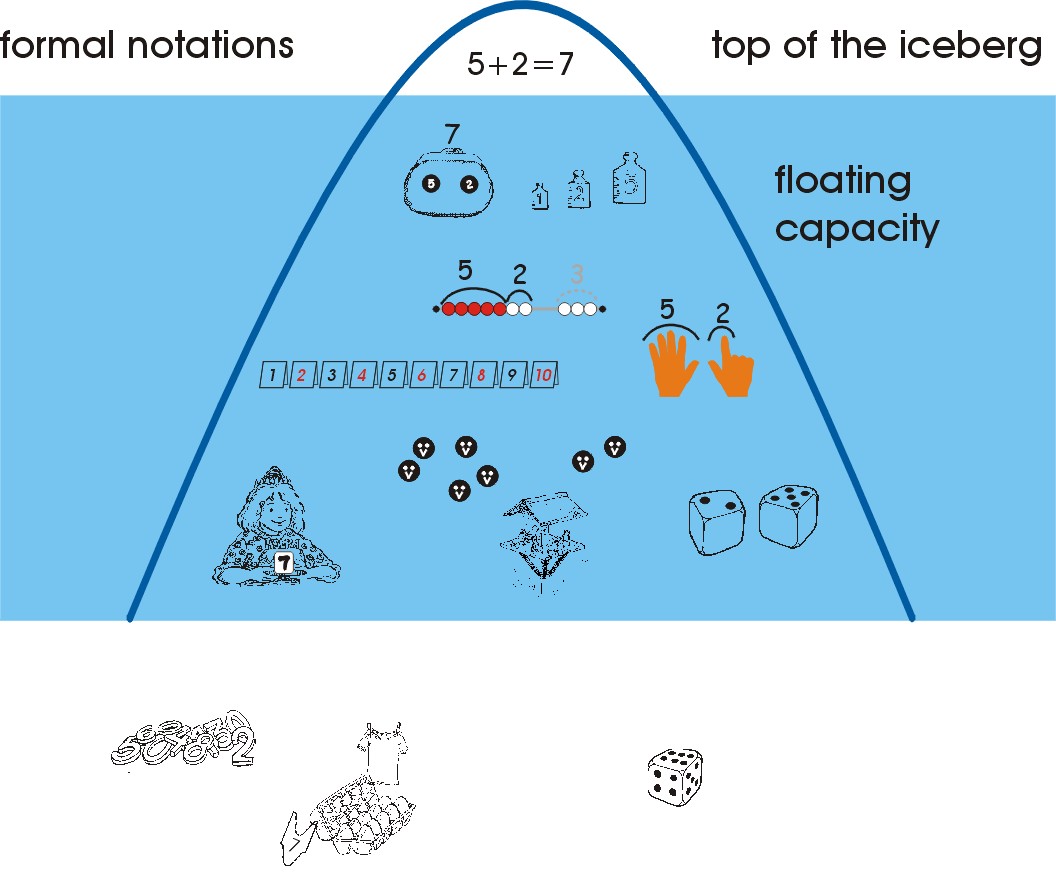 Symbolic
Formal
Iconic
Structured
Preformal
Enactive
Experiential Informal
© F.M.- N.B.
Creating Mathematical Knowledge
© Ministry of Education, Wellington, New Zealand.
Mathematics Instructional Unit
Mathematics Instructional Unit
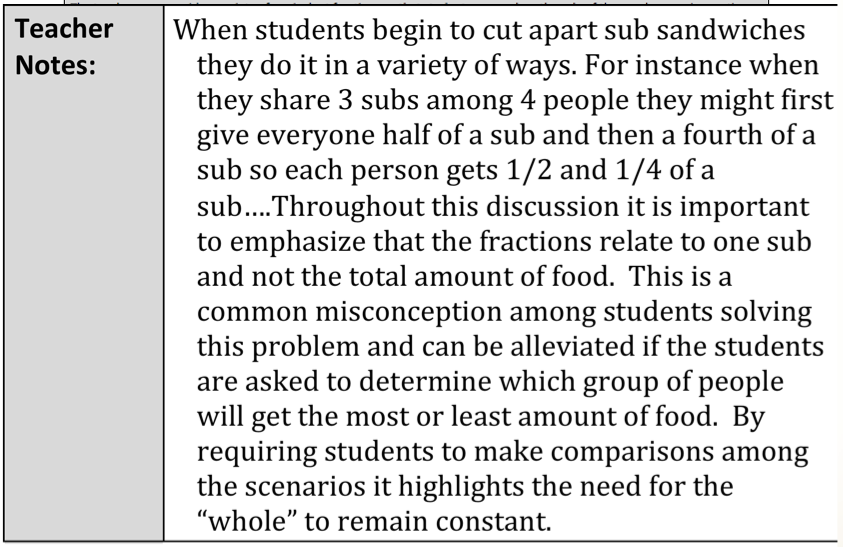 Mathematics Instructional Unit
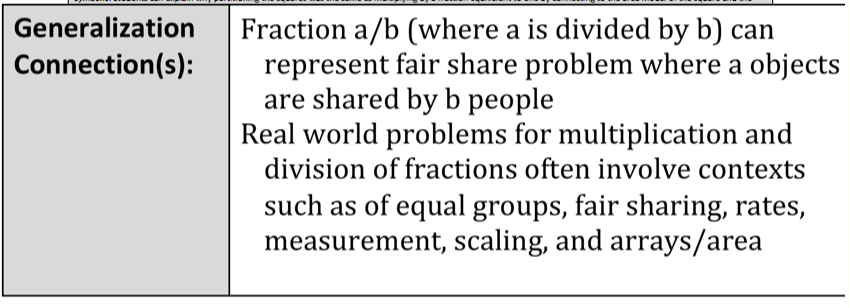 Mathematics Instructional Unit
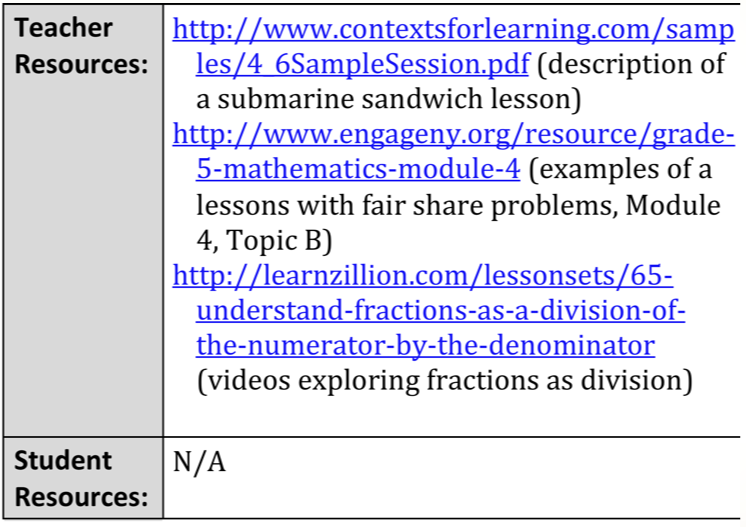 Mathematics Instructional Unit
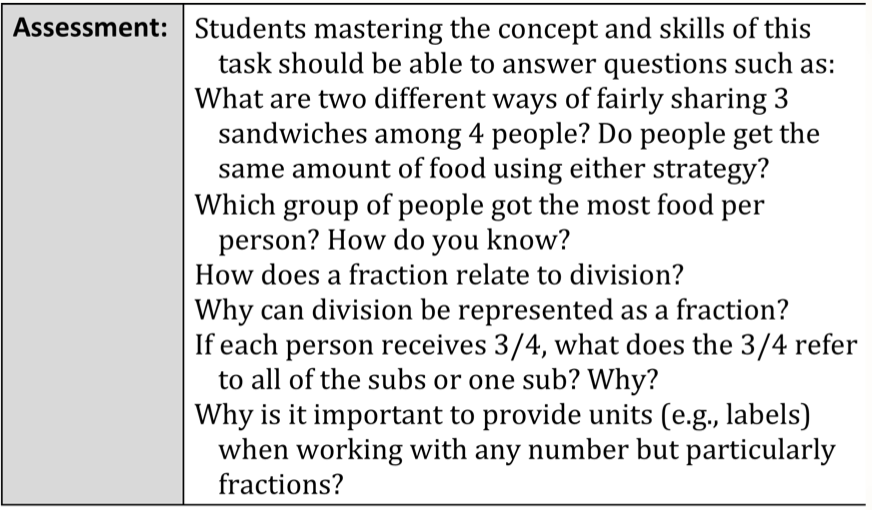 Unit Overview
Mathematics Instructional Unit
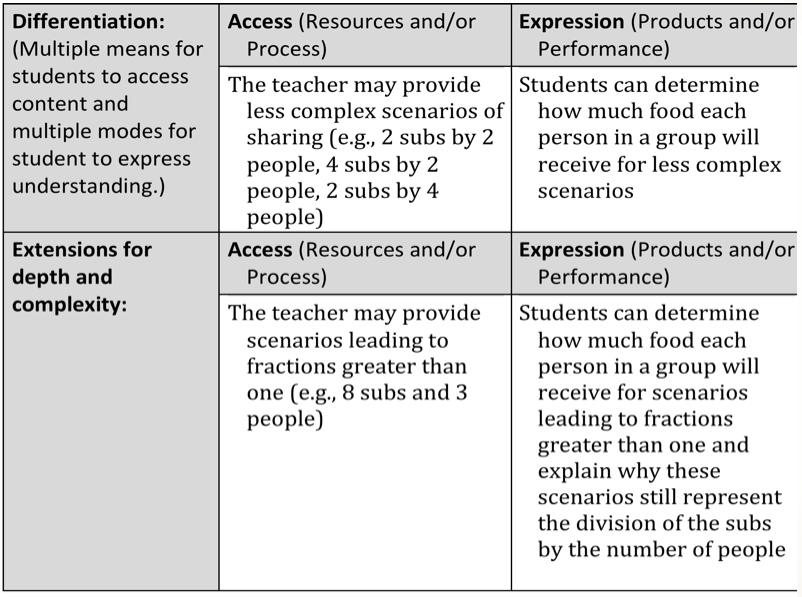 Mathematics Instructional Unit
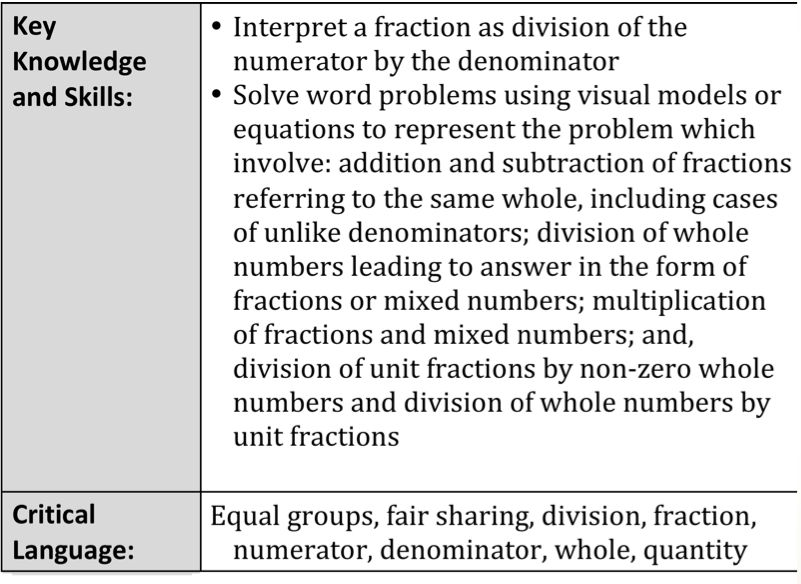 Unit Overview
Unit Storyboard
Unit Storyboard
Colorado District Sample Curriculum
Discussion Time
Questions?
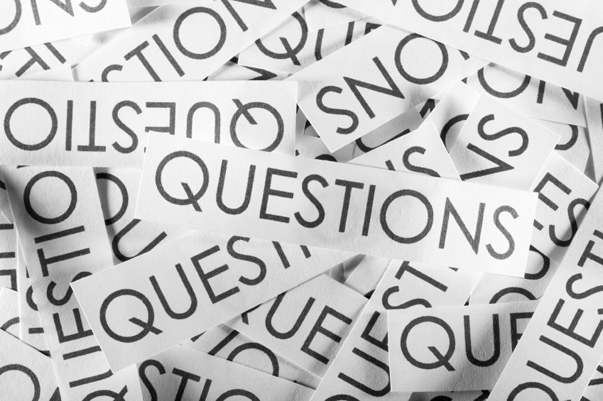 Webinars
Previously recorded webinars can be viewed at: http://www.cde.state.co.us/standardsandinstruction/instructionalunit-resources 

Social Studies Instructional Units April 25 @ 12:30 http://connect.enetcolorado.org/siu_socialstudies/
Contact Information
Mary Pittman
Mathematics Content Specialist
Colorado Department of Education
Pittman_m@cde.state.co.us